Annex A
LEGAL DEPARTMENT
CEMEX HOLDINGS PHILIPPINES, INC.
CEMEX PHILIPPINES - LEGAL DEPARTMENT
Organization and Profile
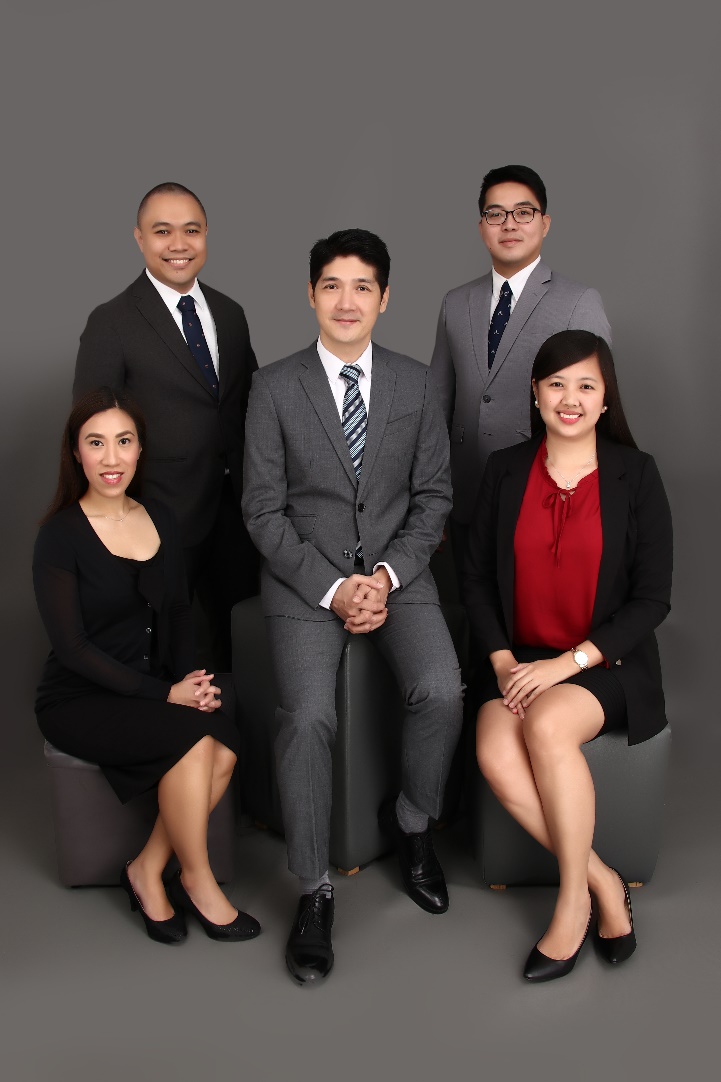 CEMEX PHILIPPINES - LEGAL DEPARTMENT
Organization
ANNE ASUNCION
Legal Assistant
JENNIFER CABELING
Paralegal
CHRISTER
GAUDIANO
VACANT
KAREN OLIDAN
MIGUEL BAYOT
DINO SEGUNDO
Legal Manager
Legal Manager
Legal Manager
Legal Director
Legal Manager
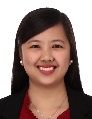 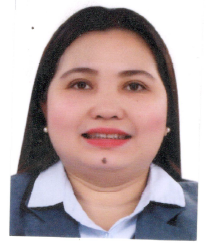 DINO MARTIN W. SEGUNDO
Legal Director
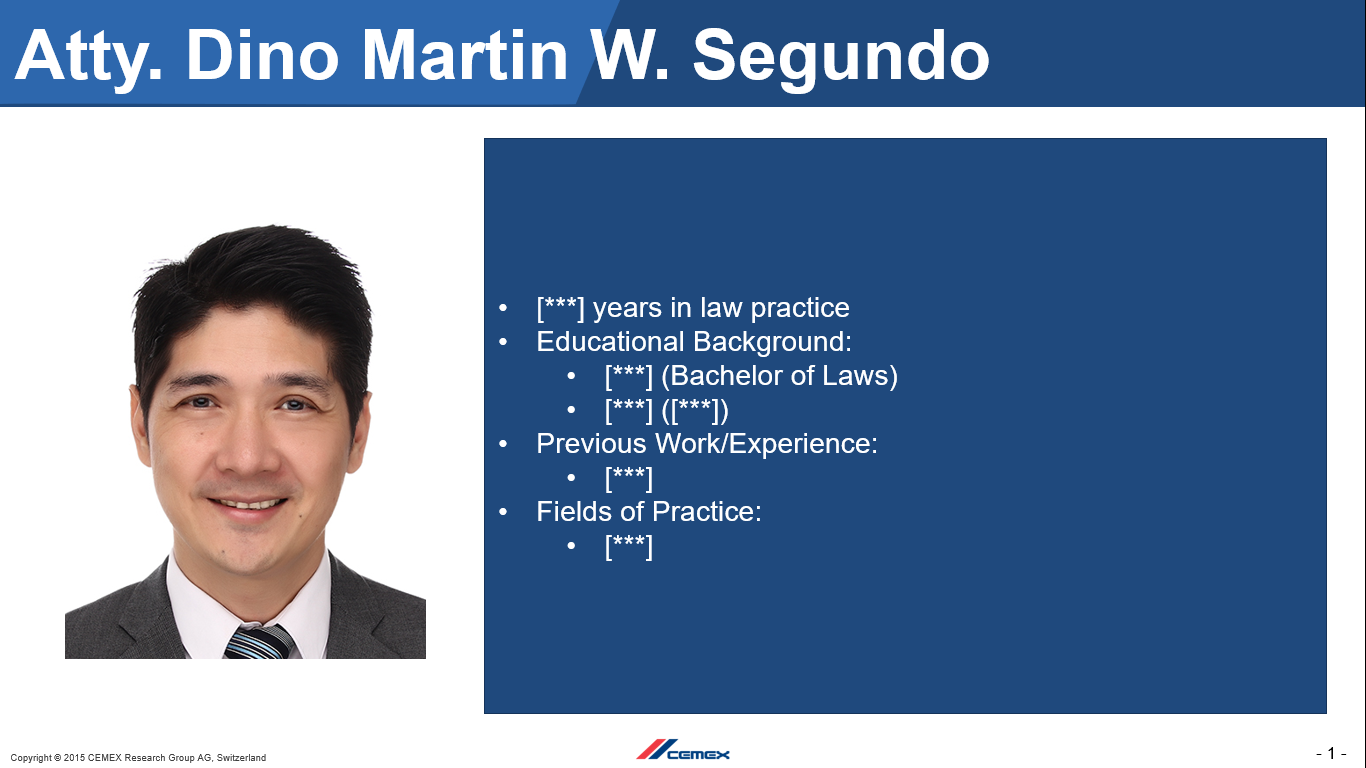 20 years in practice
EDUCATION
Bachelor of Laws
Bachelor of Arts, Major in Economics
WORK
Carag Caballes Jamora & Somera Law Offices
Soo Gutierrez Leogardo & Lee Law Offices
AREAS OF PRACTICE
Dispute Resolution
Litigation
Labor and Employment
Energy
Intellectual Property
Contracts
Commercial Law
Civil Law
Criminal Law
Administrative Law
Maritime Law
MARIA KAREN S. OLIDAN
Legal Manager
10 years in practice
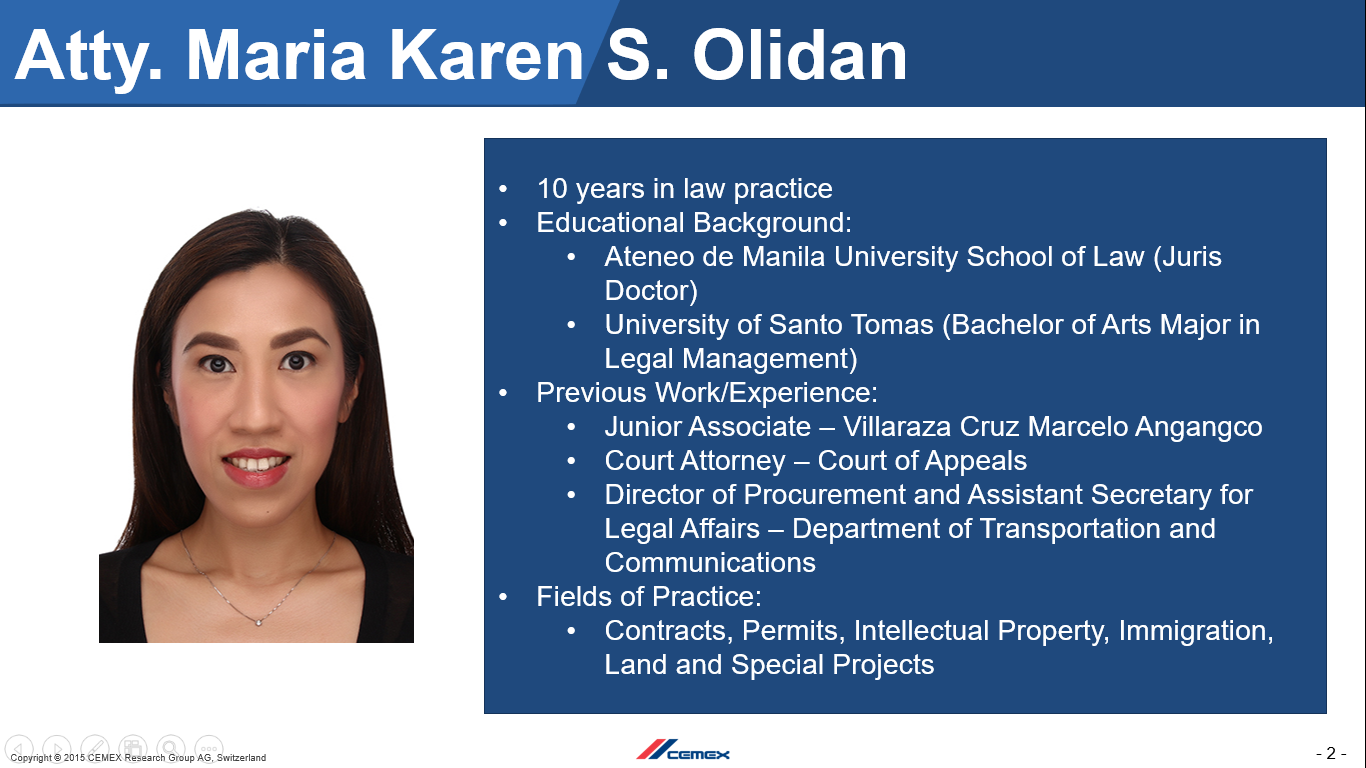 EDUCATION
Juris Doctor
Bachelor of Arts, Major in Legal Management
WORK
Department of Transportation and Communication (Director - Procurement and Asec. - Legal Affairs)
Court of Appeals
Villaraza Cruz Marcelo & Angangco Law Offices
AREAS OF PRACTICE
Contracts
Government Permits
Transportation
Immigration
Intellectual Property
Land and Real Estate
Mining Law
Special Projects
CHRISTER JAMES RAY A. GAUDIANO
Legal Manager
7 years in practice
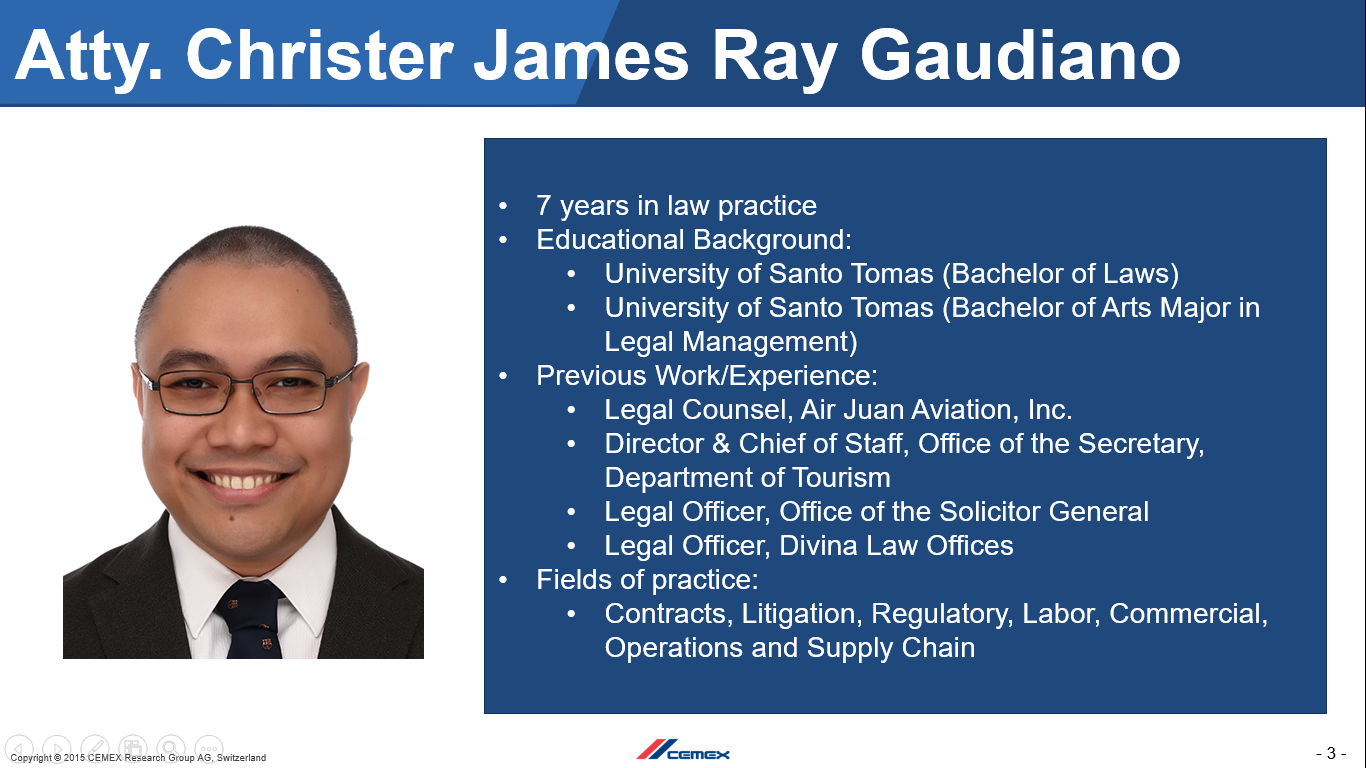 EDUCATION
Bachelor of Laws	
Bachelor of Arts, Major in Legal Management
WORK
Air Juan Aviation, Inc.
Department of Tourism (Director and Chief of Staff)
Office of the Solicitor General
Divina Law Offices
AREAS OF PRACTICE
Government and Regulatory Work
Aviation and Transportation
Litigation and Negotiations 
Labor and Employment
Commercial Law
Contracts
MIGUEL ROLANDO R. BAYOT
Legal Manager
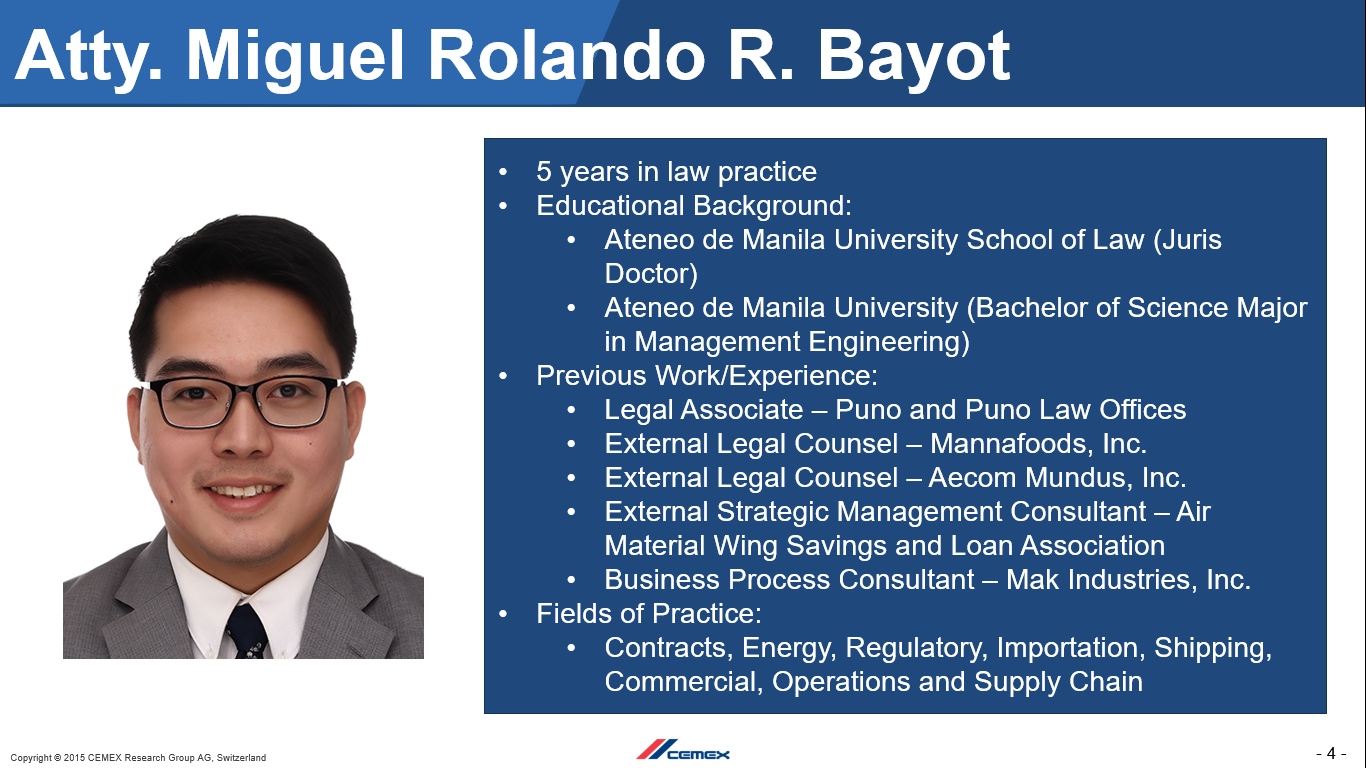 5 years in practice
EDUCATION
Juris Doctor
Bachelor of Science, Major in Management Engineering
WORK
Puno & Puno Law Offices
Mannafoods, Inc.
AREAS OF PRACTICE
Energy
Corporation Law
Shipping and Transportation
Customs and Importation
Regulatory Work
Commercial Law
Contracts
JENNIFER M. CABELING
Paralegal
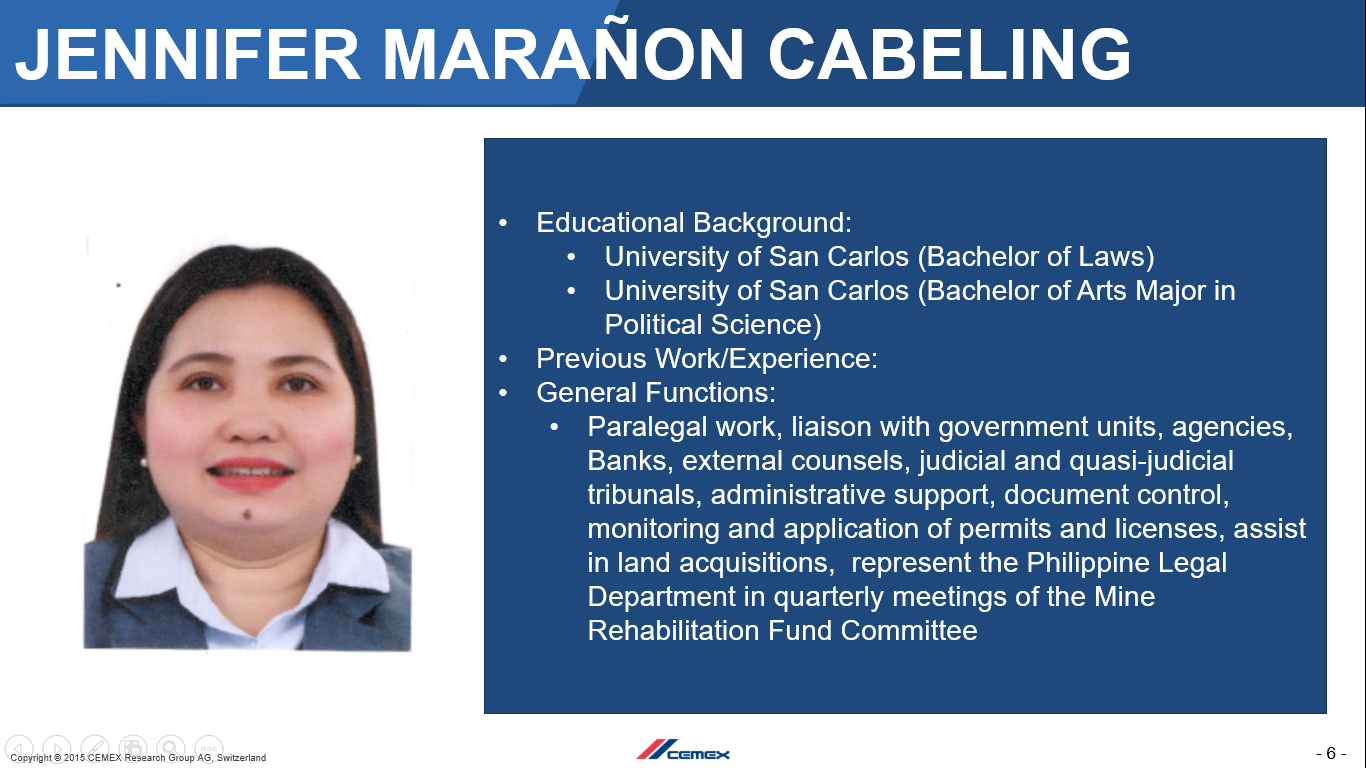 EDUCATION
Bachelor of Laws
Bachelor of Arts, Major in Political Science
WORK
CEMEX Philippines
GENERAL FUNCTIONS
Paralegal Work
Administrative Support
Document Control
Government and Court Liason
Permits and License Monitoring
Assistance in Land Acquisitions
Legal Representative in Cebu
MARRIE ANNE A. ASUNCION
Legal Assistant
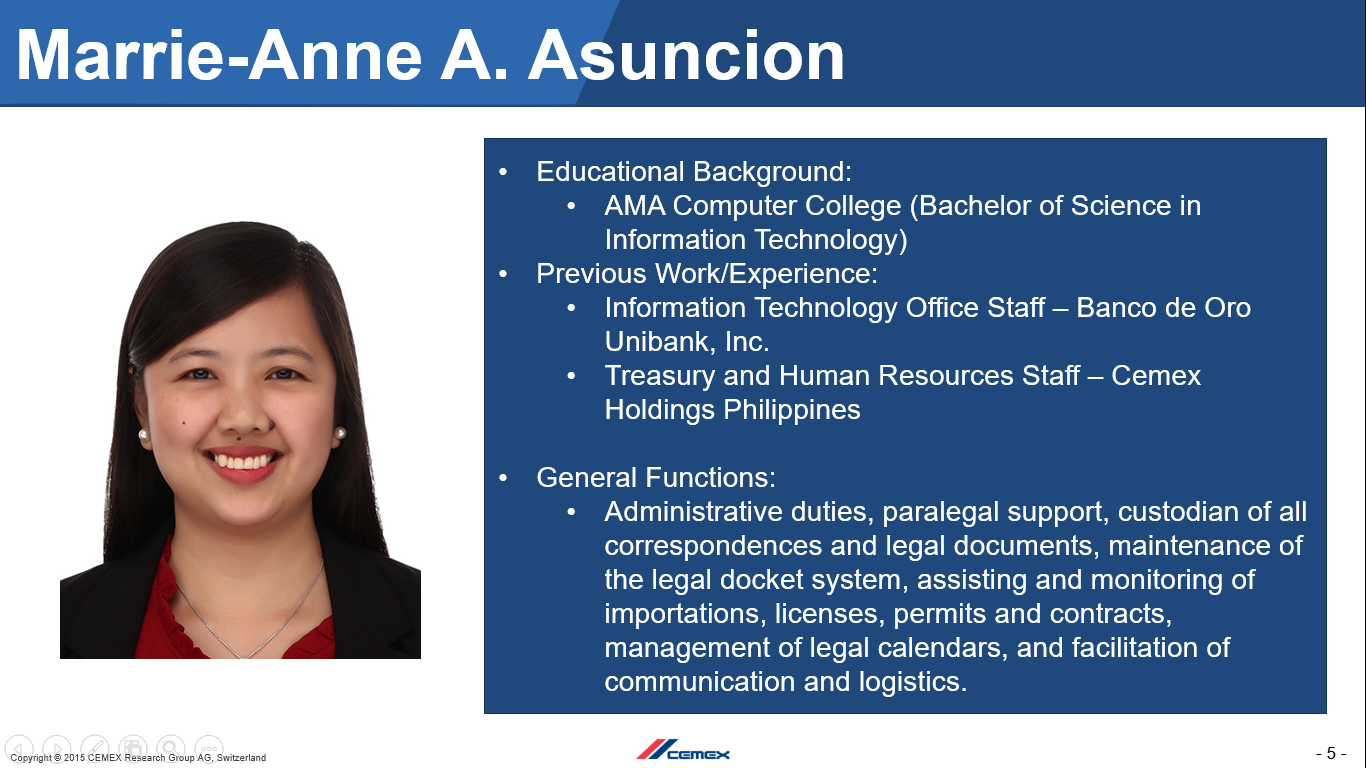 EDUCATION
Bachelor of Science, Major in Information Technology
WORK
Banco de Oro
GENERAL FUNCTIONS
Administrative Work
Paralegal Support
Docketing
Importation Immigration Documentation
Maintenance of Legal Calendar
Logistics Support
CEMEX PHILIPPINES - LEGAL
Services to Departments
PRESIDENT 
AND CEO
CORPORATE 
COMMUNICATIONS
HUMAN 
RESOURCES
Labor disputes
Disciplinary proceedings
Contracts 
Employee relations
Immigration
General legal advice and support
External and internal communications
Disclosures
Press releases
Community engagements
Competition and Policy
OPERATIONS, ENERGY, 
SUPPLY CHAIN, PROCUREMENT
COMMERCIAL,
CUSTOMER EXPERIENCE
PLANNING, BSO, TAX
Contracts
Permits and licenses
Importation
Regulatory work
Dispute resolution
Special projects
Credit and Collection
Litigation
Contracts 
Intellectual Property
Cemex Go
Contracts
Policy
Insurance
General legal advice and support
CEMEX PHILIPPINES - LEGAL
Mission and Vision
VISION:	To be the best in-house Legal Team in the Philippines
MISSION:
CONFIDENT CLIENTS
EXCELLENT SERVICE
Provide legal solutions that will empower internal clients to perform their work confidently and without distraction
Deliver accurate, timely, relevant, practical, and ethical legal advice and service
SATISFIED LAWYERS
PROTECTED COMPANY
Keep Team motivated, developed, and content by learning and succeeding together
Render legal support always conscious of the overall well-being of the Company
CEMEX PHILIPPINES - LEGAL
How We Work
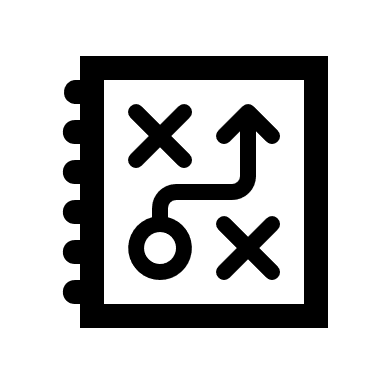 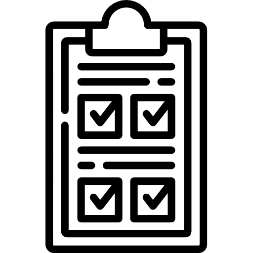 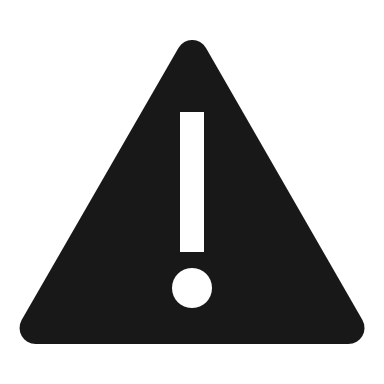 PRIORITIZING SAFETY
POLICY COMPLIANT
PRACTICAL AND EFFICIENT
Legal advice that solves problems
Legal advice designed to prevent problems from cropping up
Alternative dispute resolution over litigation
Dispensing advice with CEMEX Policies in mind
Sharing of “Safety Moments”
VFL Participation
Health and Safety Policies integrated in contracts
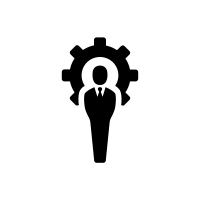 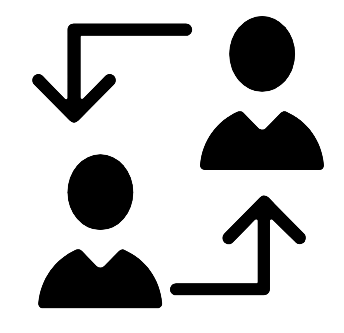 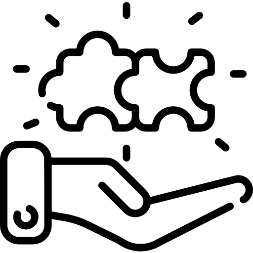 AGILE
ACCESSIBLE AND MOBILE
ACCOUNTABLE AND 
RESPONSIBLE
Various fields of expertise 
Systematized service
Collaborative work premium
Direct engagement with end-users
Team always reachable personally or through mail/mobile
Regular visits to all work sites
Full ownership over matters handled
Gatekeepers, and also last line of defense